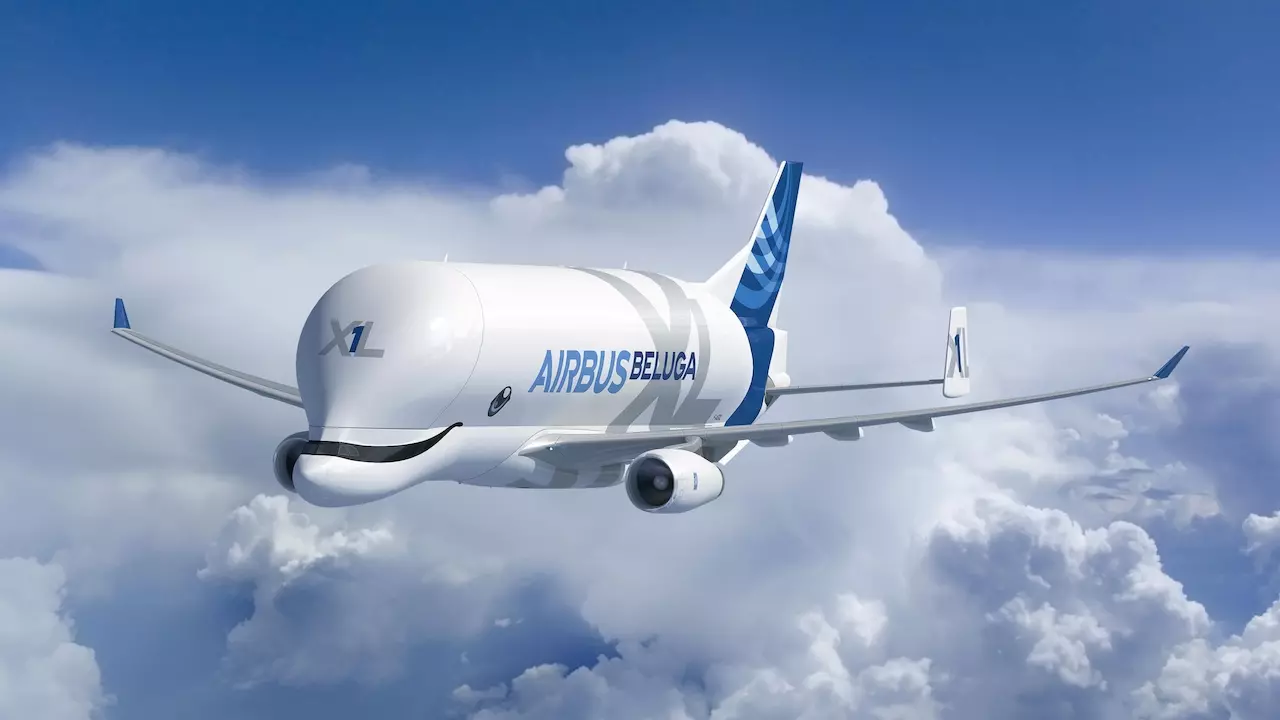 Letecká nákladní doprava
Autorka bakalářské práce
   Lucie Rosypalová
   
   Vedoucí bakalářské práce
   RNDr. Jan Sedláček, Ph.D.
   
   Praha 2021
Souhrn
všeobecný přehled o fyzikálním principu létání, obtékání křídla vzduchem a principu fungování 
     vrtule
charakteristika letecké dopravy
stručné seznámení s organizacemi
rozdělení v oblasti letecké přepravy včetně kategorií dopravců
leteckému nákladnímu prostoru, požadavkům a službám souvisejícími s přepravou nákladů, 
    fungování letecké pošty, používání dokumentů a cen za přepravu
velkokapacitních nákladních letounů, včetně technických údajů
srovnání s ostatními druhy nákladní dopravy – jejich přínosy a náklady
ekonomické a ekologické zhodnocení
Nákladní letadla
8 největších nákladních letadel
Antonov An-225 Mrija 	původně navržen pro transport raketoplánu, max vzletová hmotnost 600 tun
		          	v roce 2001 byl zmodernizován, je uzpůsoben přepravovat náklad i na hřbetu
Antonov An-124 Ruslan 	největším provozovatelem je ruské vojenské letectvo, vzletová hmotnost 405 tun
Stratolaunch 		(dvoutrupý letoun) V současné době patří mezi největší letadla. Letoun byl navržen tak, 			aby vypouštěl rakety s družicemi do vesmíru, přímo z letadla. Mezi trupy prostor pro 			zavěšení trojice raket Pegasus, které následně vynesou družice do vesmíru 
Boeing 747-8F 
Lockheed C-5 Galaxy 	vojenský a humanitní materiál, převoz vrtulníku Amerického prezidenta
Airbus A330-600ST Beluga 	přeprava částí letadel Airbus – kokpitů, trupů a křídel. Objemné, ale ne těžké náklady
Airbus 330-700 Beluga XL
Airbus A400M 		přeprava tanku, vrtulníku
Kontejnery, palety
Kontejnery, palety
Požadavky na přepravu nákladu
Přeprava omezena: rozměry nákladového prostoru, rozměry dveří do letadla u nákladového prostoru, způsob manipulace a uložení (kontejnery, palety atd.). Nákladní prostor letadla je také omezen hmotnostně, letadlo má určitou únosnost podlahy a možnosti zajištění nákladu a umístění kvůli vyvážení letadla. 
    Letecké přepravní jednotky (ULD)

    Letecké přepravní jednotky - kontejnery a palety 
Letecký kontejner - lisovaný papír, dřevovláknitá deska, kov, umělé hmota. 
Paleta - kompaktní nebo nekompaktní materiál, s držadly, náklad upevněn pomocí sítí
Srovnání ostatních druhů nákladní dopravy
Srovnání – ostatní druhy dopravy
Úkolem bylo srovnání letecké nákladní dopravy s ostatními druhy nákladní dopravy z hlediska 
společenských a soukromých přínosů a společenských a soukromých nákladů. 
Společenské přínosy u všech typů dopravy byly především v oblasti zaměstnanosti, vytváření 
      nových pracovních míst. 
Soukromé přínosy - přeprava nákladu, u jednotlivých druhů dopravy byla přeprava:
      rychlá, pomalejší, vhodnější na dlouhé vzdálenosti (mezinárodně), přeprava neomezená
      přírodními překážkami (letecká doprava)
Společenské náklady – u všech druhů dopravy se jedná o zatížení, znečištění životního prostředí, 
      zábory půdy, aj.
Soukromé náklady – náklady na pohonné hmoty, údržbu dopravních prostředků, poplatky, 
      pojištění, daně, aj.
Ekonomické zhodnocení
Ekonomické zhodnocení
V bakalářské práci je srovnání 25 leteckých nákladních společností v přepravě nákladu: 

v tunokilometrech a v tisících tunách 
     - první tři místa obsadili: Fedex, Quatar,    UPS
v tisících tunách 
     - první tři místa obsadili: Fedex, UPS, Emirates
V důsledku pandemie viru COVID-19 dochází v leteckém odvětví kvůli     využitelnosti k přestavbě osobních letadel na nákladní. 
    Následkem pandemie se:
poptávka po osobní letecké dopravě snížila
 naopak nastal zvýšený zájem po specializovaných nákladních letadlech, kdy se 
přepravuje zvýšený počet zásilek (internetové nákupy)
distribuuje zdravotnický materiál a další zboží.
Ekologické zhodnocení
Ekologické zhodnocení
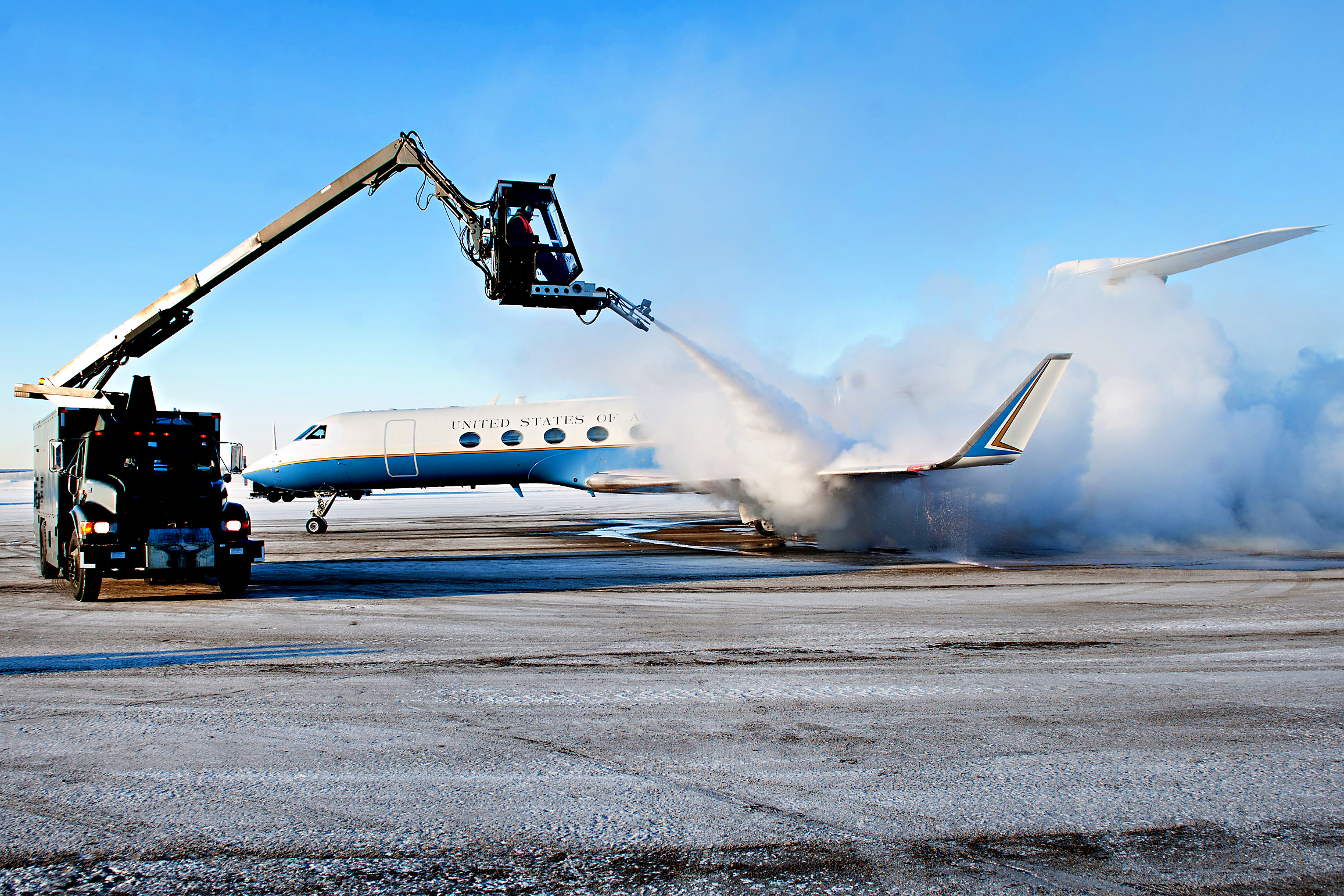 Negativním aspektem provozu letecké dopravy je znečišťování a zatěžování životního prostředí:
emisemi vypouštěnými do ovzduší
provozními kapalinami kontaminac ívody a půdy         
hlukem
Obrázek - Znečištění provozními kapalinami –     postřik odmrazovací směsí
Ekologické zhodnocení
Během spalovacího procesu v letadlovém motoru jsou do ovzduší vypouštěny emise:

oxid uhličitý (CO2)
oxid siřičitý (SO2)
čpavek 
oxidy dusíku (NOx) 
organické bifenyly
dioxiny

Graf poskytuje údaj z roku 2018, kdy globální emise CO2 z letecké dopravy činily zhruba 1,04 miliard tun.
Graf - Celosvětové emise z letecké dopravy od roku 1940 do roku 2018
Závěr
Bakalářská práce zahrnuje a popisuje:
princip aerodynamiky
organizace činné v oblasti letectví
charakteristiku letecké nákladní dopravy, která obsahuje:
           - jednotlivé kategorie letadel a druhy motorů
           - leteckou přepravu nákladu a druhy dopravců
           - nákladní prostor letadla, včetně leteckých přepravních jednotek (kontejnery, palety)
           - velkokapacitní nákladní letouny a jejich technické údaje
srovnání jednotlivých druhů nákladní dopravy v rámci společenských a soukromý přínosů a nákladů
ekonomické a ekologické zhodnocení v letecké dopravě
Rozbor dokládá, že přínosem letecké nákladní dopravy je především rychlost, přeprava na velkou vzdálenost, přeprava těžkých či nadrozměrných nákladů, ovšem znečištění životního prostředí leteckou dopravou je i nadále velkým problémem, stejně tak, jako v ostatních průmyslových odvětví.
Děkuji za Vaší pozornost